LogistikMTL
logistik
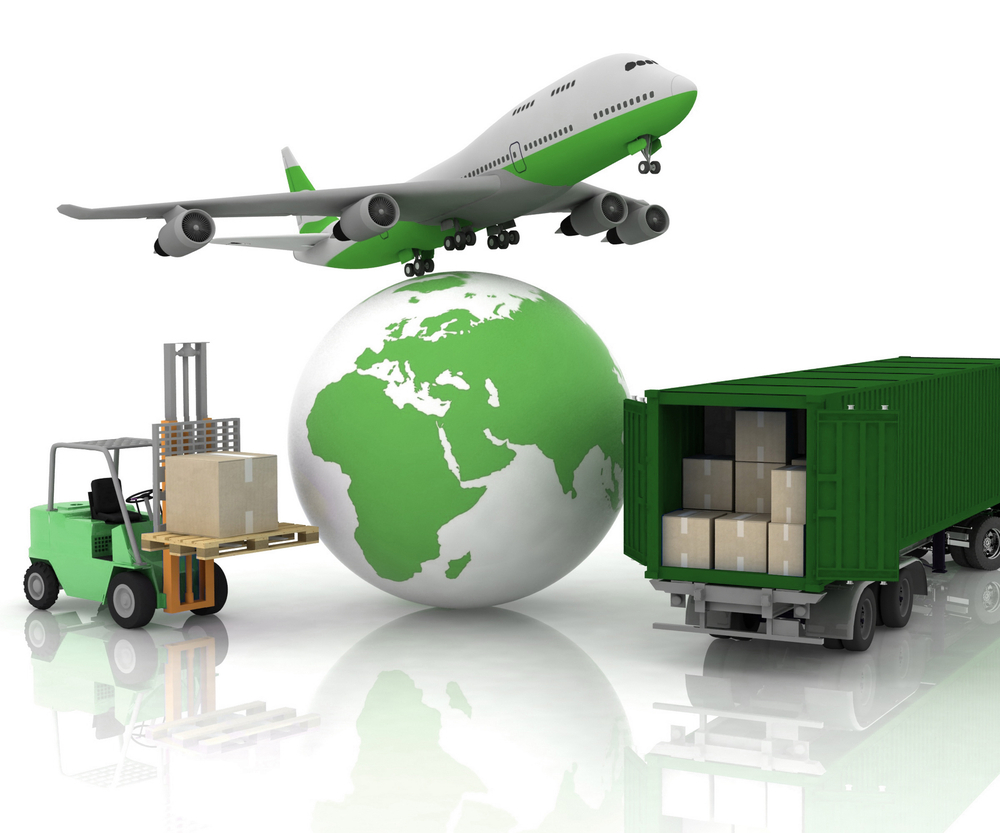 Logistik for de 4 uddannelser
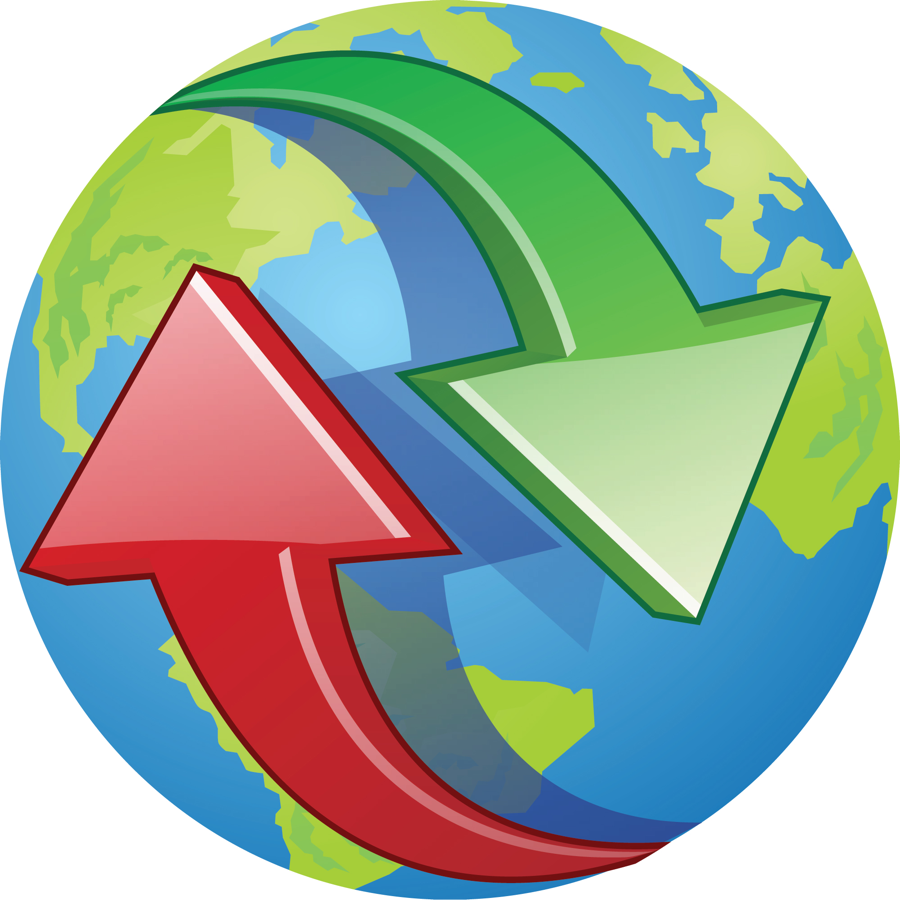 Lager & Transport
Lager & Logistik
Personvognsmekaniker
Ambulancebehandler
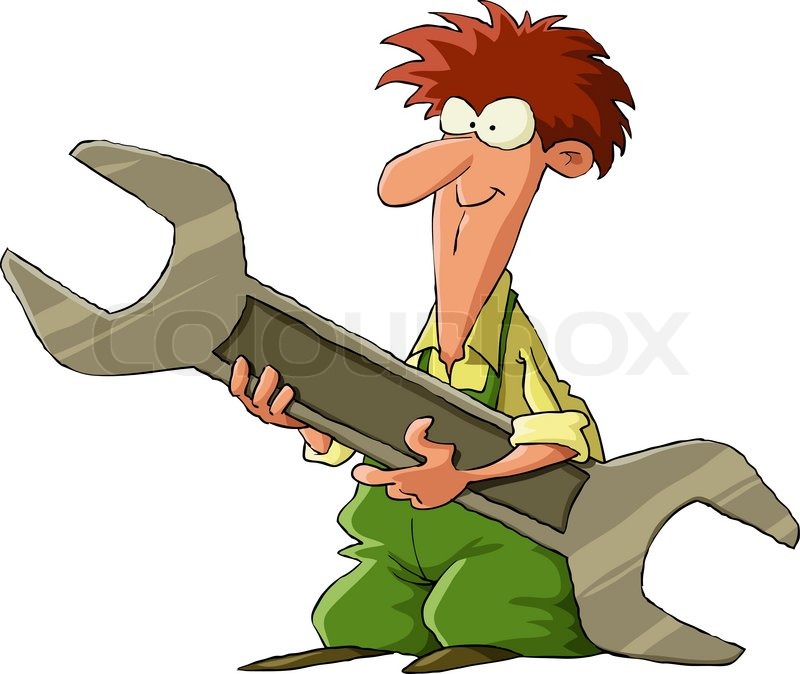 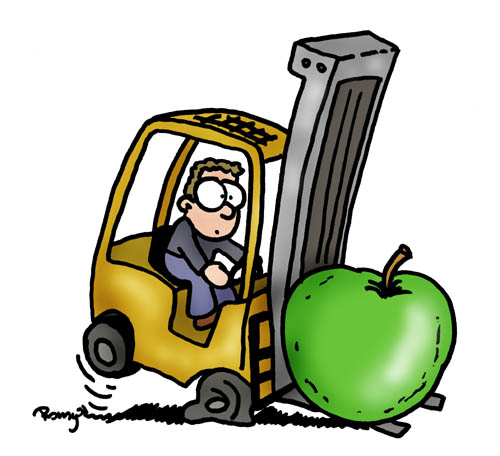 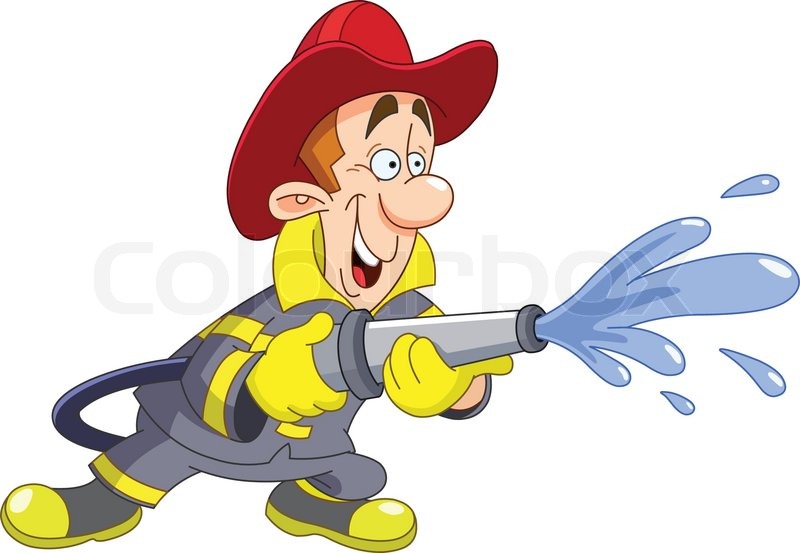 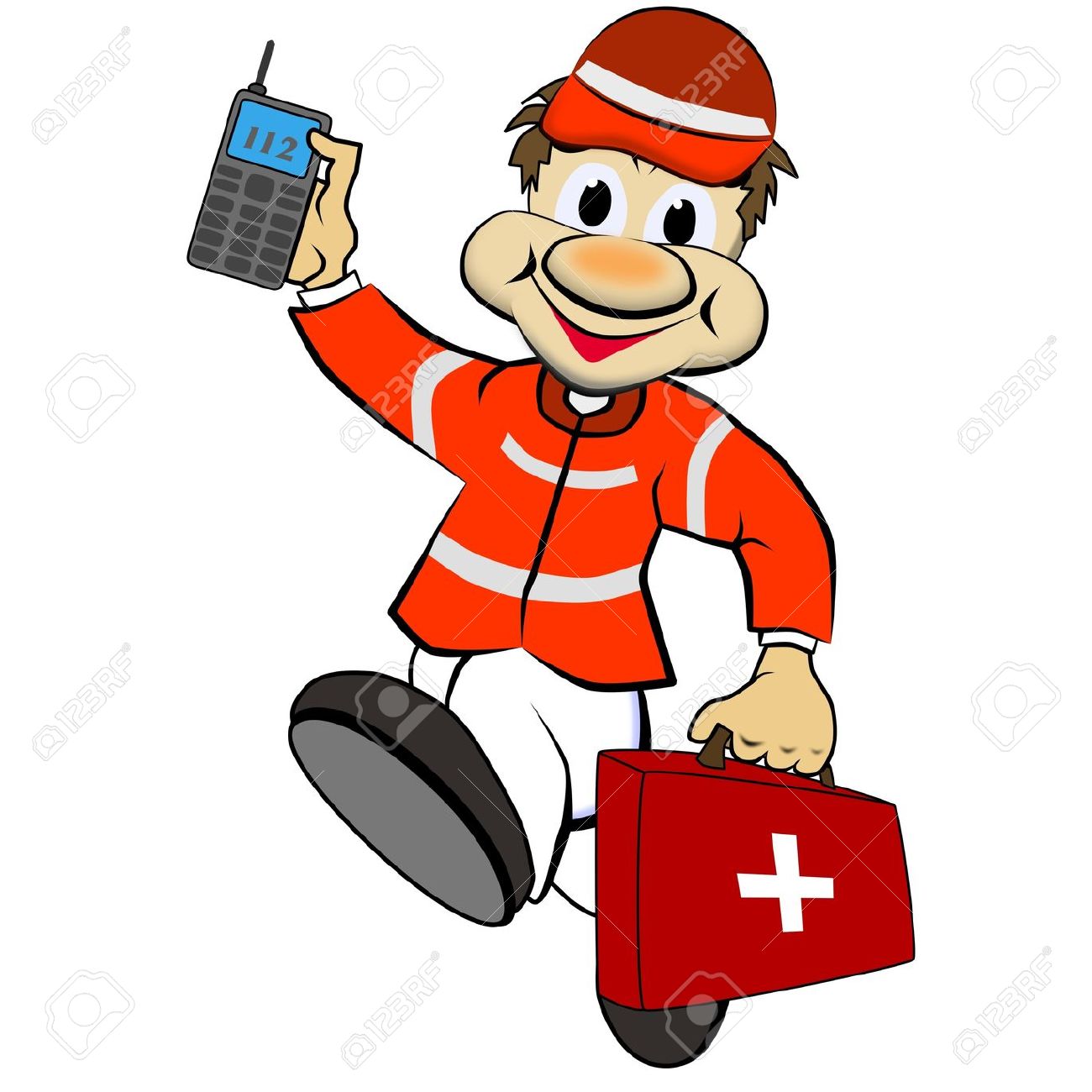 Lager & Transport
Lager & Logistik
Hvor er logistikken?
Varemodtagelse
Forsendelse 
Lokationer 
Kørsel med gaffeltruck
Bestilling af varer/indkøb
SCM (Supply Chain Management)
Lean 
Planlægning af produktionsprocesser
Lagerstyring
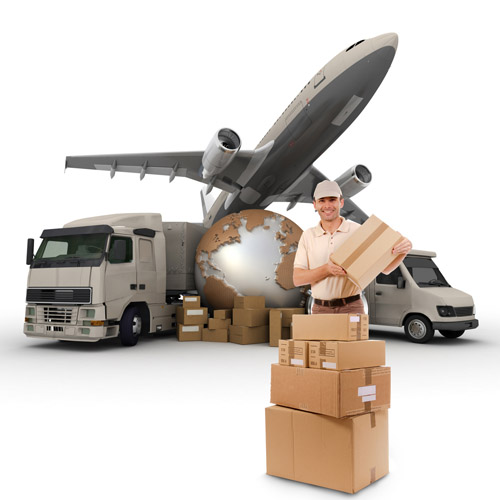 Personvognsmekaniker
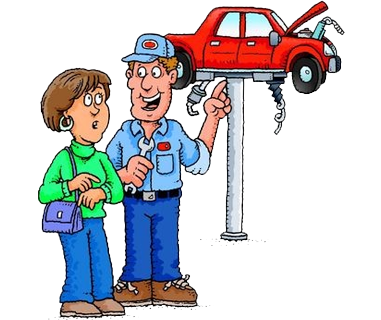 Hvor er logistikken?
Planlægning af opgaver
Bestilling af varer
Reservedelslager 
Indkøb
Ambulancebehandler
Hvor er logistikken?
Ambulancedepot 
Bestilling af materialer
Ved større ulykker
Brand
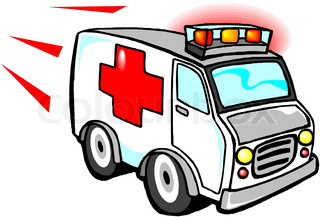 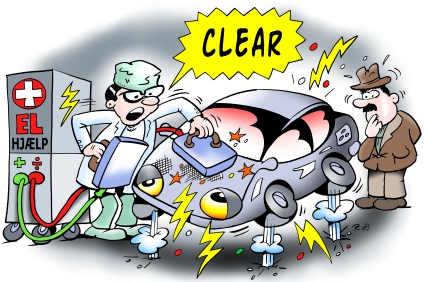 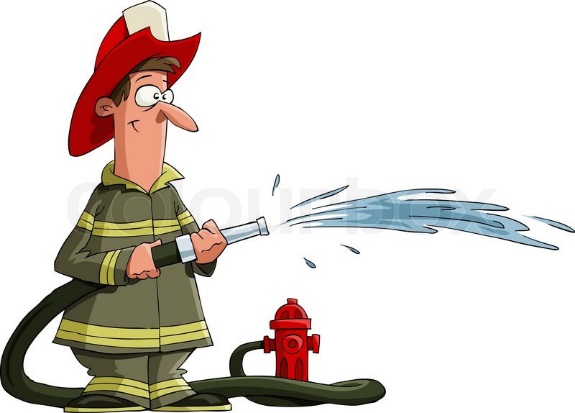